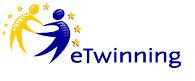 “eTwinning: opportunità per un insegnamento innovativo”
e
Che cos’è
eTwinning
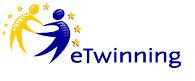 Che cos’è eTwinning:
La piattaforma europea per gli insegnanti
dove
incontrare colleghi
condividere idee, risorse e pratiche didattiche innovative
 realizzare progetti collaborativi in tutta sicurezza. E a costo zero.
 apprendere in maniera collaborativa e transnazionale
 formarsi attraverso  webinar, seminari,  workshop, learning events
trovare partners per progetti Erasmus Plus
3
[Speaker Notes: Interdisciplinarietà e collaborazione 
Coinvolgimento attivo degli alunni 
Apertura al mondo esterno 
Sostenibilità e trasferibilità 
Uso appropriato e avanzato delle TIC
Documentazione
Monitoraggio, autovalutazione e miglioramento continuo
Creatività e originalità dell’idea 
Innovazione pedagogica]
Un pizzico di storia…

L’azione per il gemellaggio elettronico è stata lanciata dalla Commissione Europea nell’ambito del Programma pluriennale eLearning LLP. http://www.programmallp.it

Consente a ogni giovane di partecipare, nel corso del suo ciclo di studi, a un progetto educativo europeo.
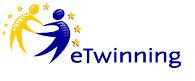 4
eTwinning mira all’istituzione di partenariati tra scuole di diversi Paesi dell’UE (ma anche solo italiane), mediante l’uso delle Tecnologie dell’Informazione e della Comunicazione (TIC).
	I suoi elementi caratterizzanti sono dunque:
	
 utilizzo TIC            dimensione europea
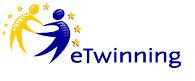 5
Gli obiettivi di eTwinning
Sviluppare il lavoro in rete tra scuole europee
Creare partenariati su progetti pedagogici
Incentivare metodi innovativi di cooperazione
Trasferire approcci educativi di qualità volti  allo sviluppo delle competenze chiave
Promuovere l’aggiornamento professionale dei docenti
Rafforzare l’apprendimento delle lingue e il dialogo interculturale
Portare l’Europa in classe!
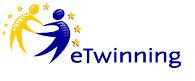 6
Cos’è un progetto di gemellagio eTwinning?
Un semplice scambio d’informazioni o di documentazione
Un progetto di scoperta o di ricerca (CLIL)
Una parte integrante della didattica curriculare
Un intervento mirato al recupero della dispersione scolastica
… il tutto in funzione
degli obiettivi del vostro PTOF e del PdM
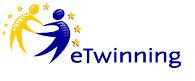 7
eTwinning in 7 mosse
Registrazione sul portale europeo
 Idea di progetto
 Ricerca partner 
 Condivisione del progetto
 Attivazione del progetto
 Attuazione e documentazione
 Riconoscimento (QL e Premio europeo)
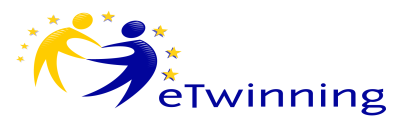 8
Obiettivi SMART
S = Specifici: devono essere formulati in modo breve
      e  preciso.  
M = Misurabili: possono essere controllati per   
        verificarne il successo o l’insuccesso.  
A  = Armonizzati: devono essere concordati dal team  
R = Realistici: possono essere realizzati in base alle 
       capacità degli studenti e ai limiti del progetto.  
T = Temporanei:  devono essere limitati da un 
       programma e da una serie di scadenze.
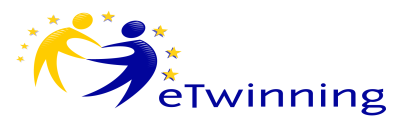 9
Quali difficoltà e/o paure?
Di aprirsi al nuovo, al diverso
Di utilizzare il computer e le nuove tecnologie
Di non riuscire a svolgere il programma(quale???)
Di lavorare in equipe
Di motivare gli alunni
Di motivare i colleghi
Organizzative (personale, locali, laboratori, etc)
Economico-finanziarie (eTwinning è gratis!!!)
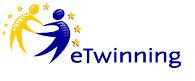 10
eTwinning 
ed i suoi strumenti: 
La piattaforma
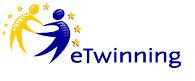 Come si fa un gemellaggio eTwinning?
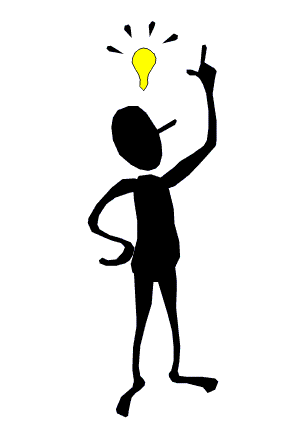 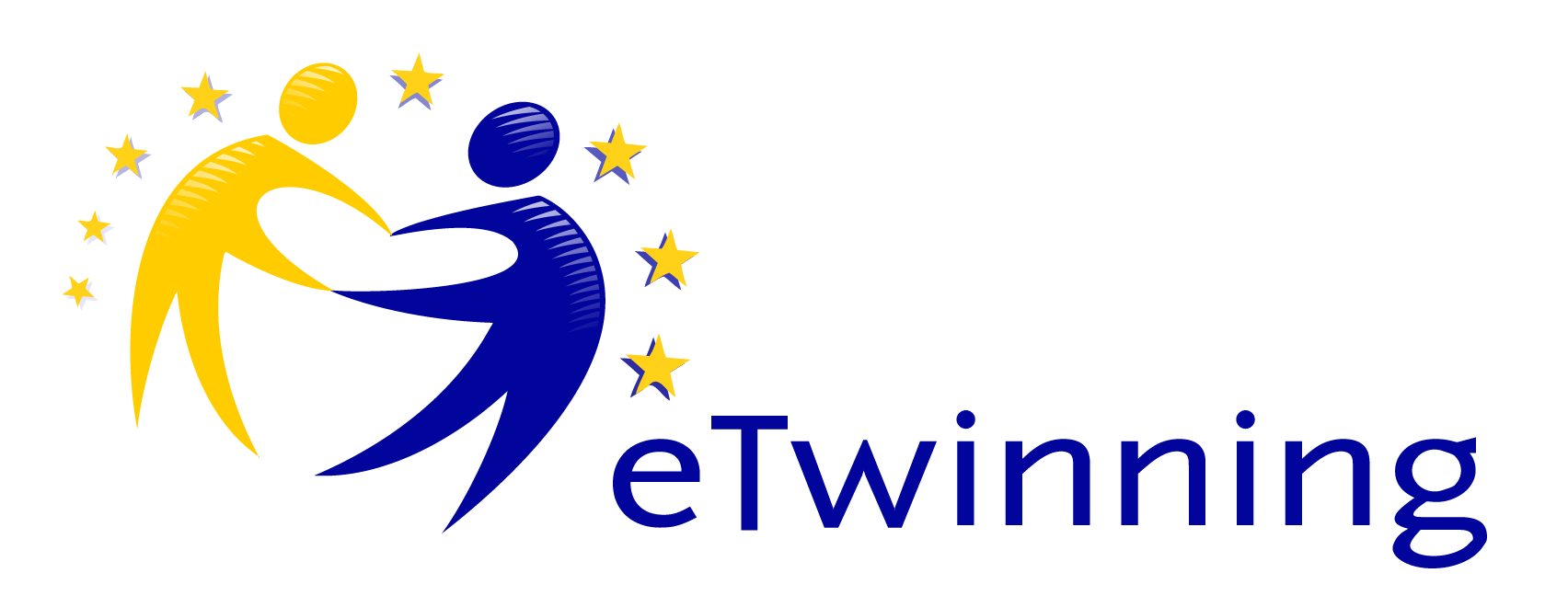 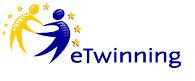 http://etwinning.indire.it/  Sito eTwinning Italia
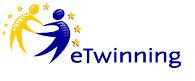 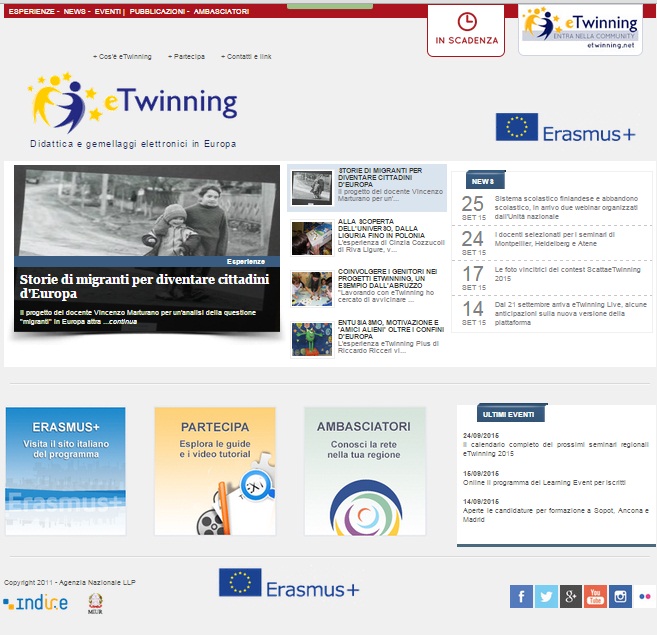 13
Il portale
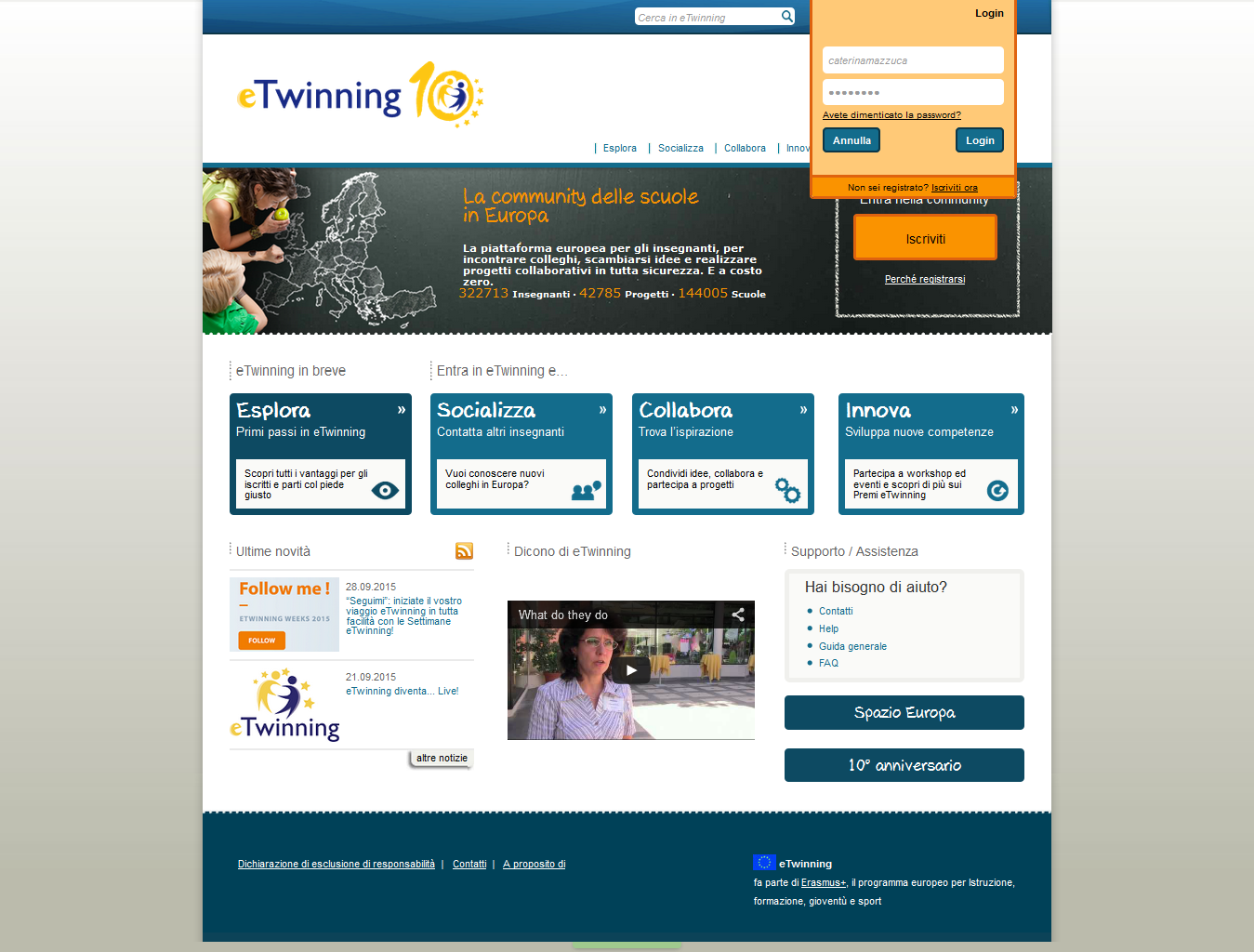 Vai a eTwinning Live
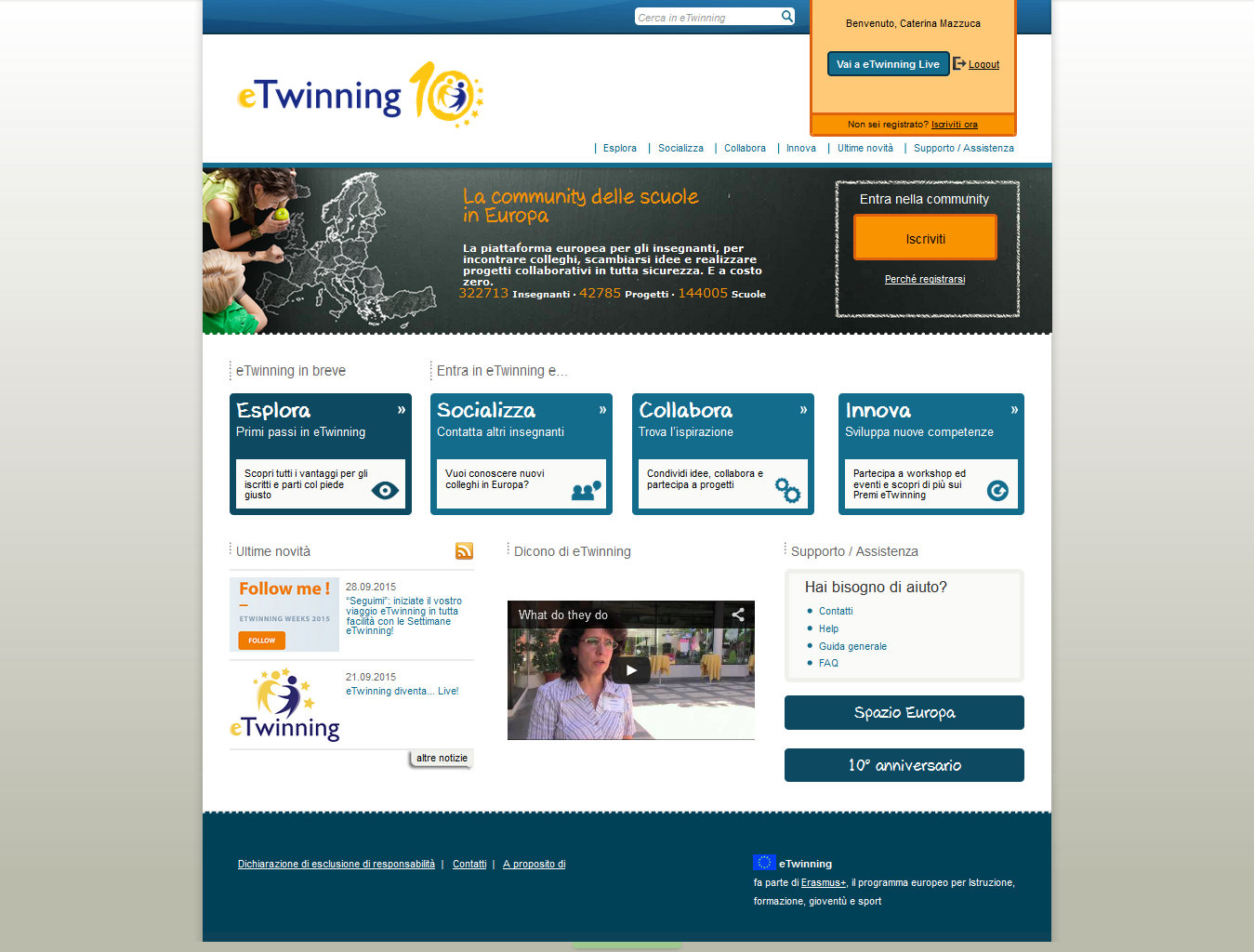 Homepage
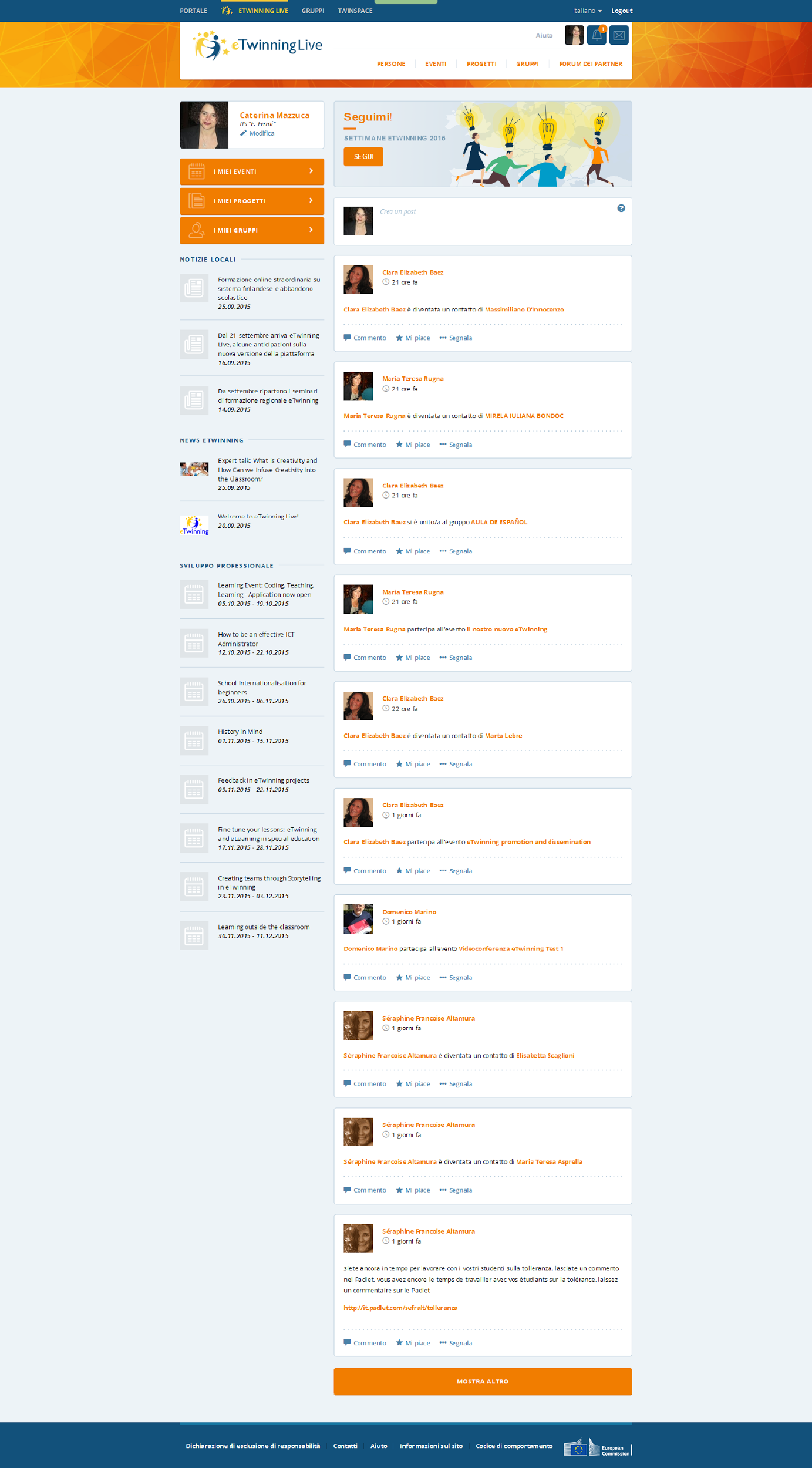 Le notizie
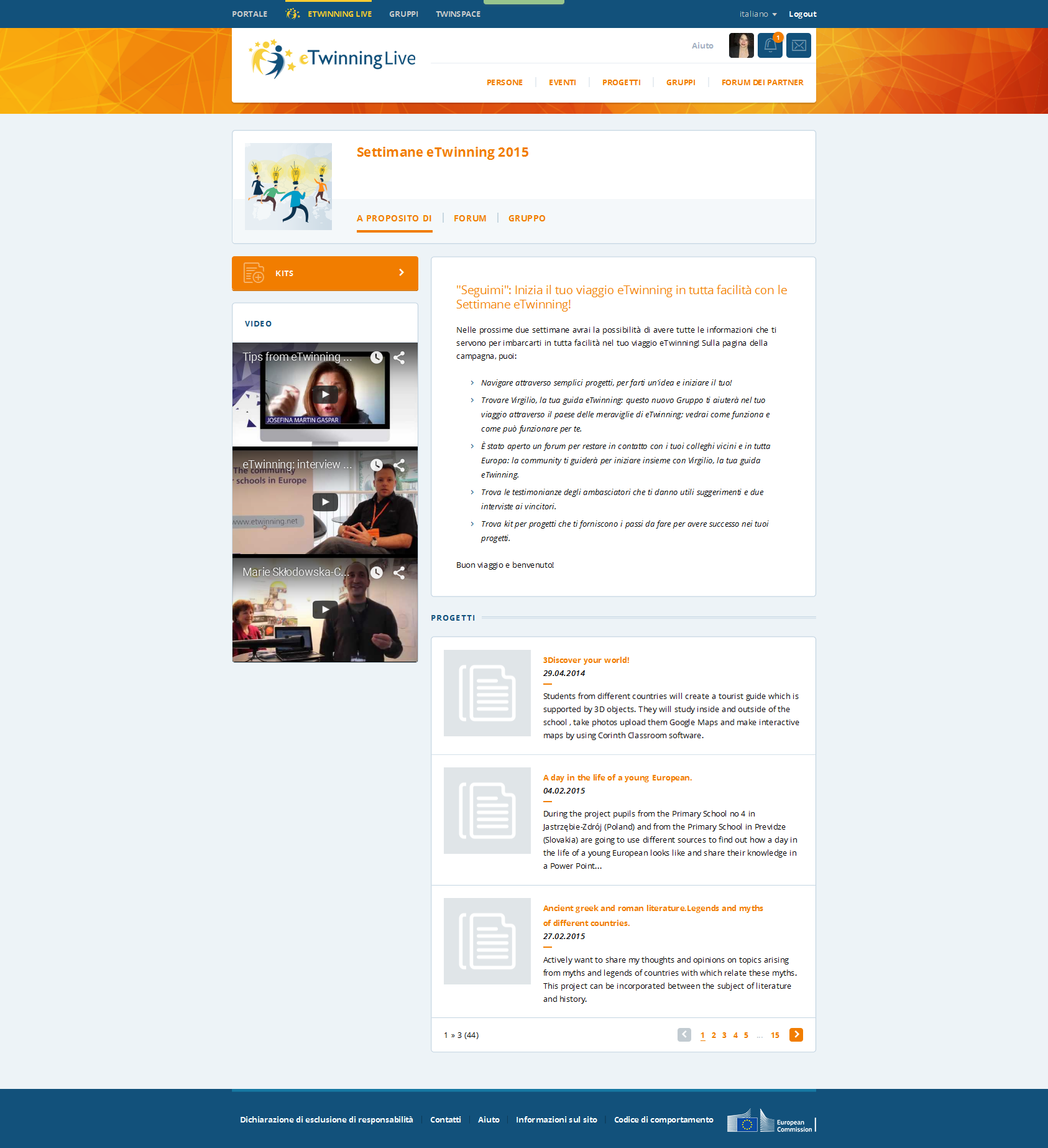 I Kit
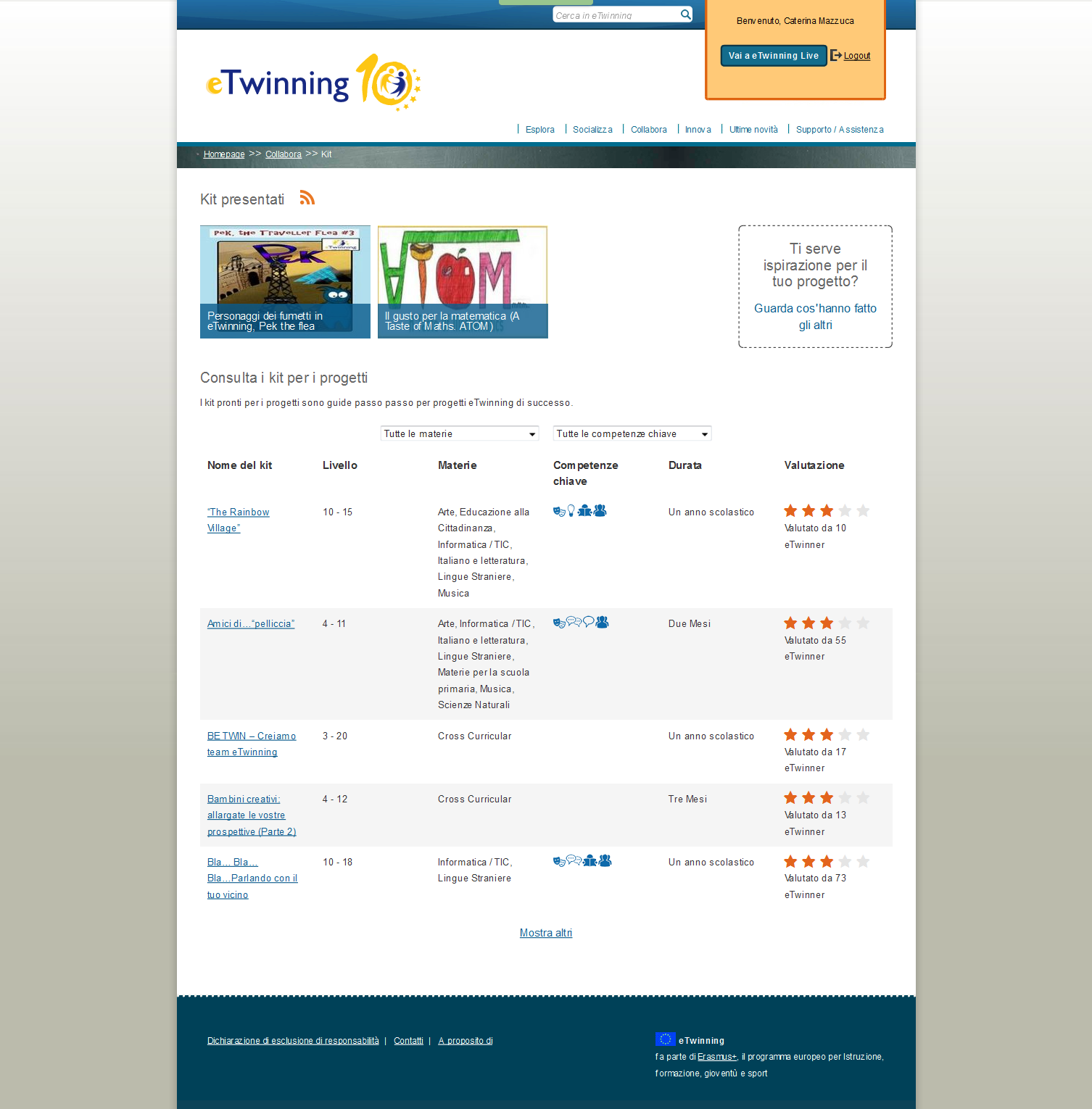 Il nuovo help desk: Virgilio
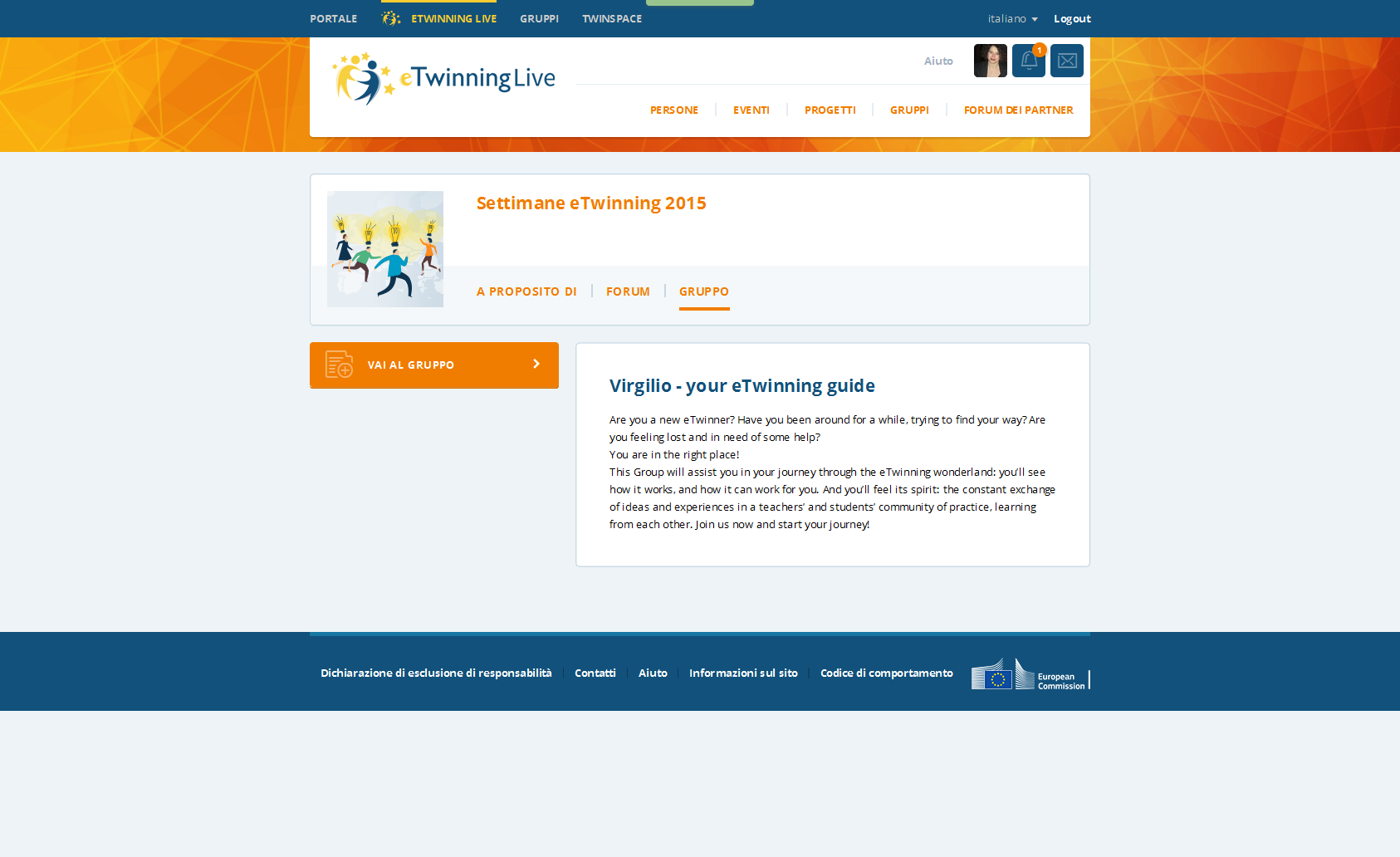 Il nuovo Helpdesk: Virgilio
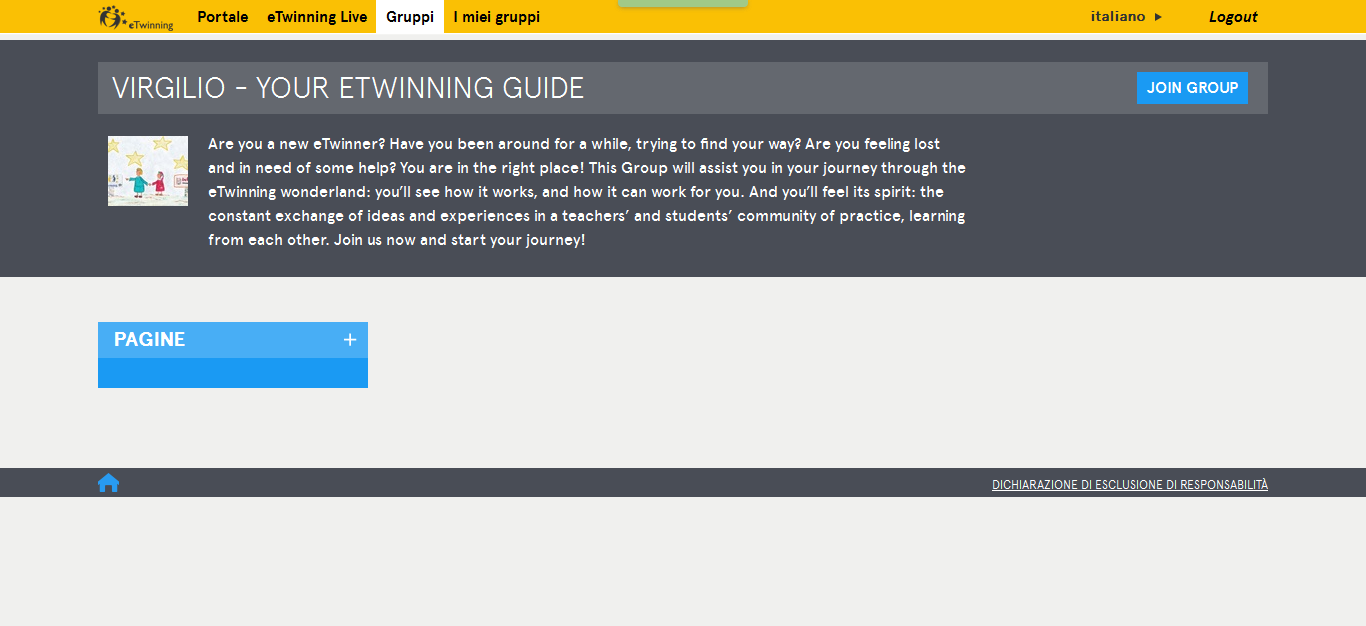 persone
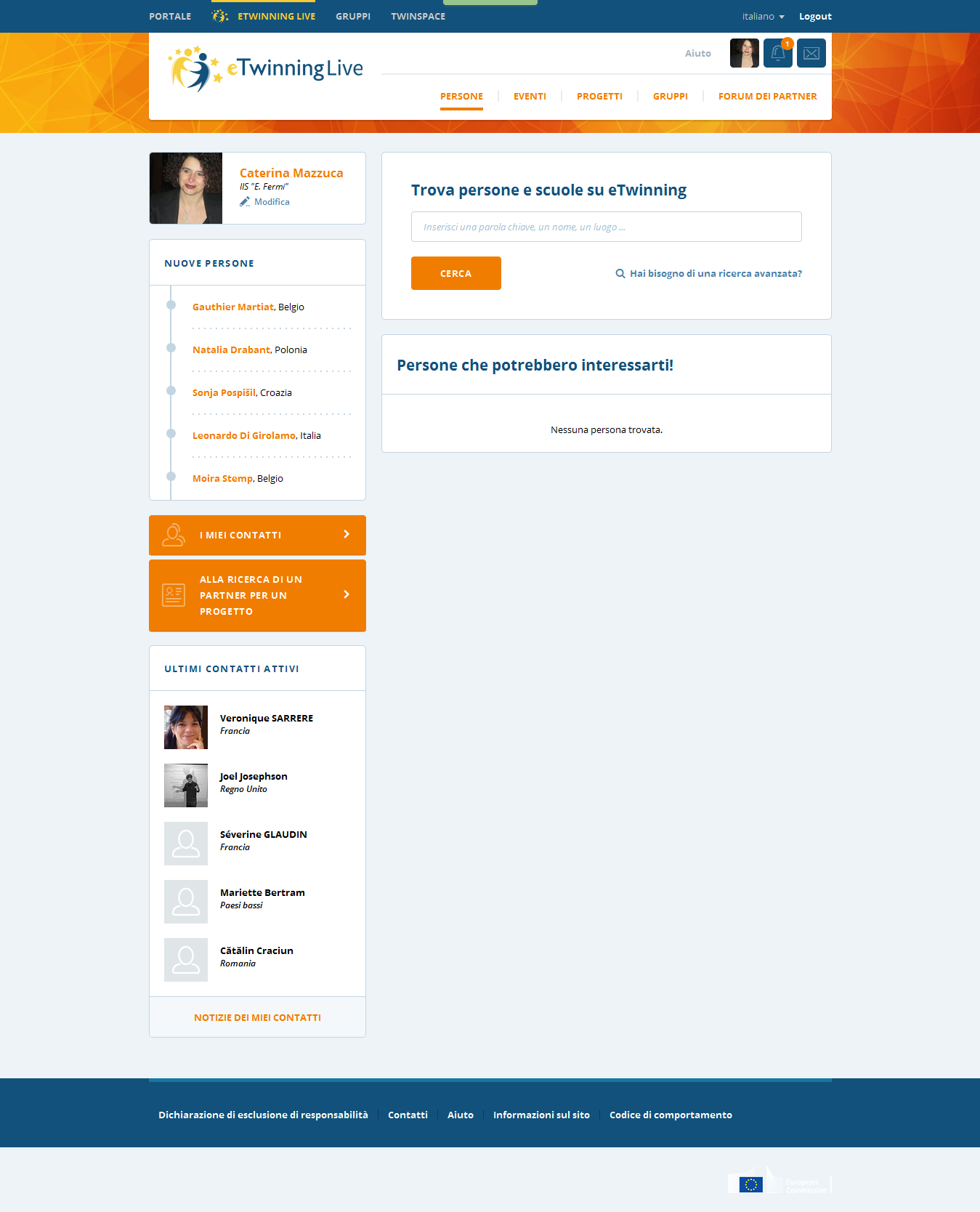 Eventi
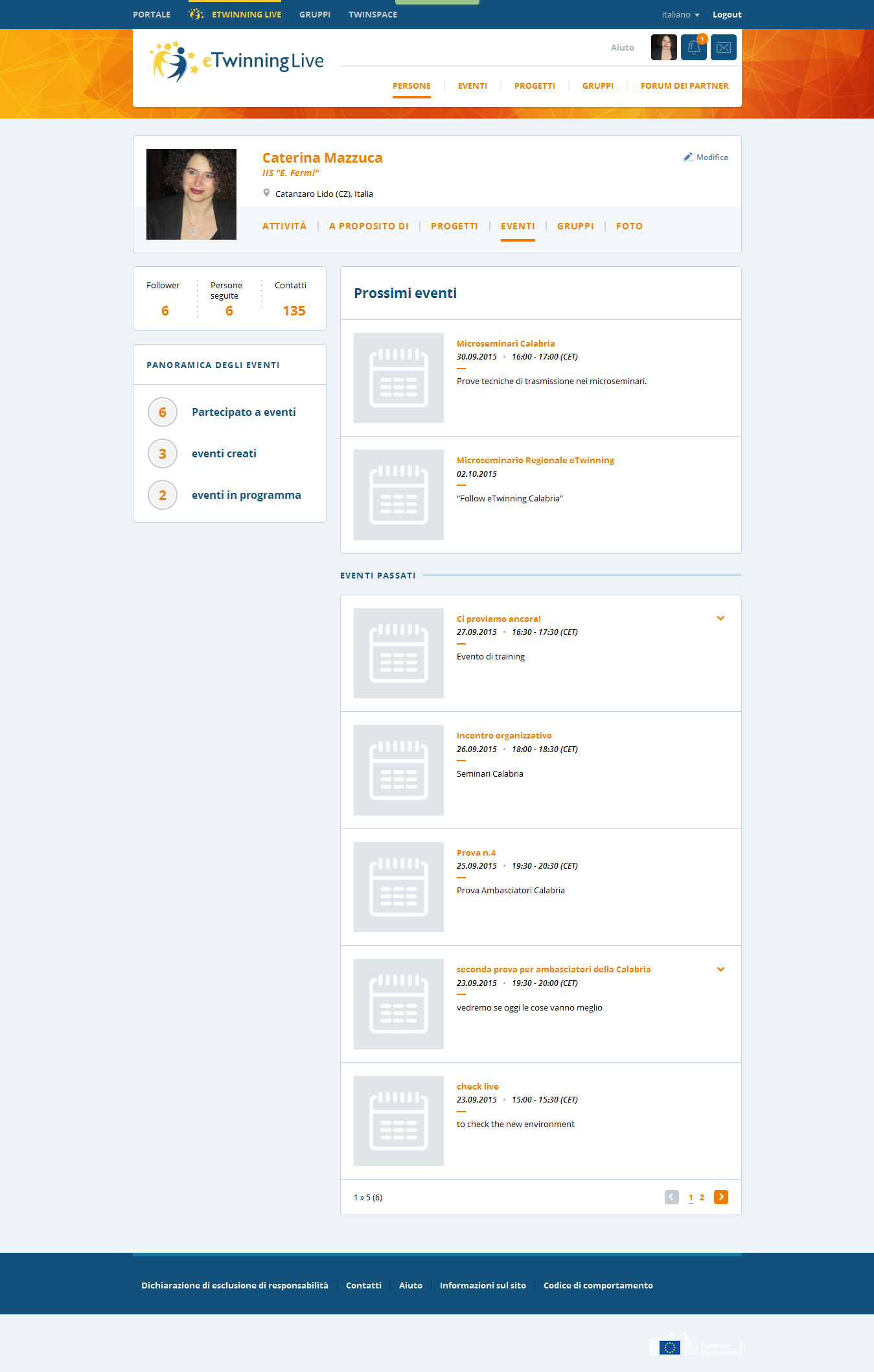 Evento creato il 30 settembre 2015 con gli altri ambasciatori eTwinning Calabria impegnati in un seminario in provincia di RC
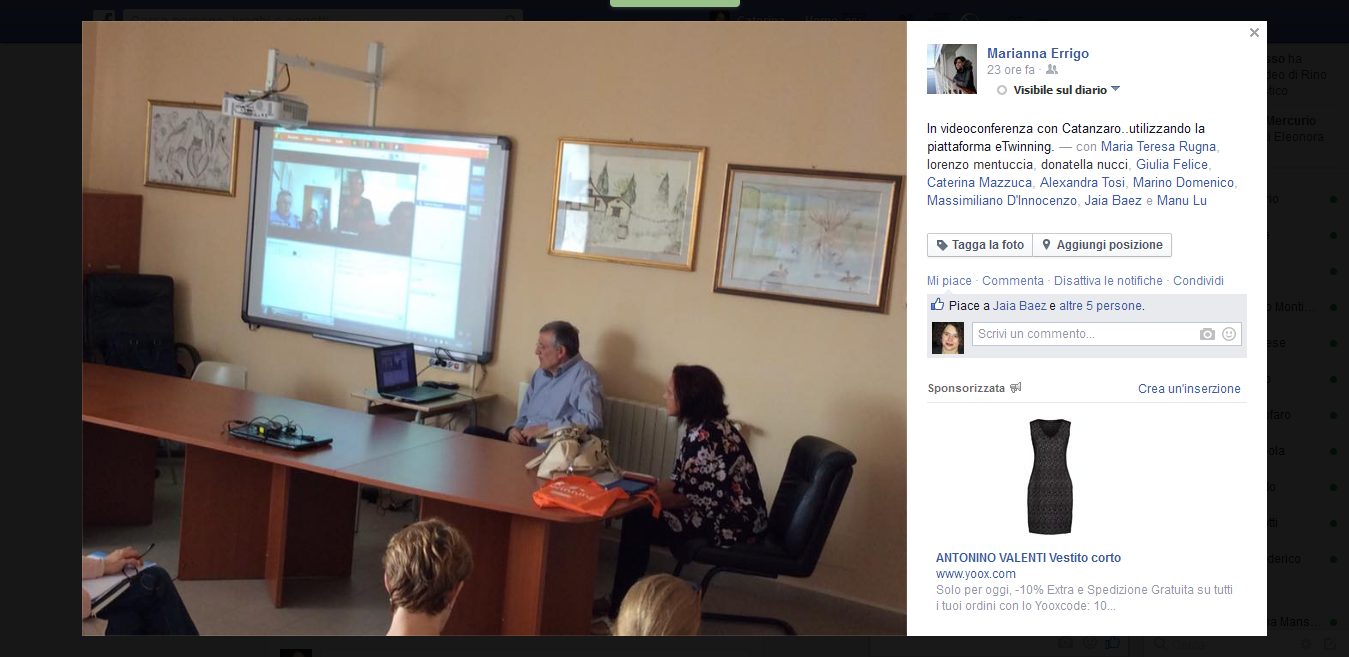 Progetti
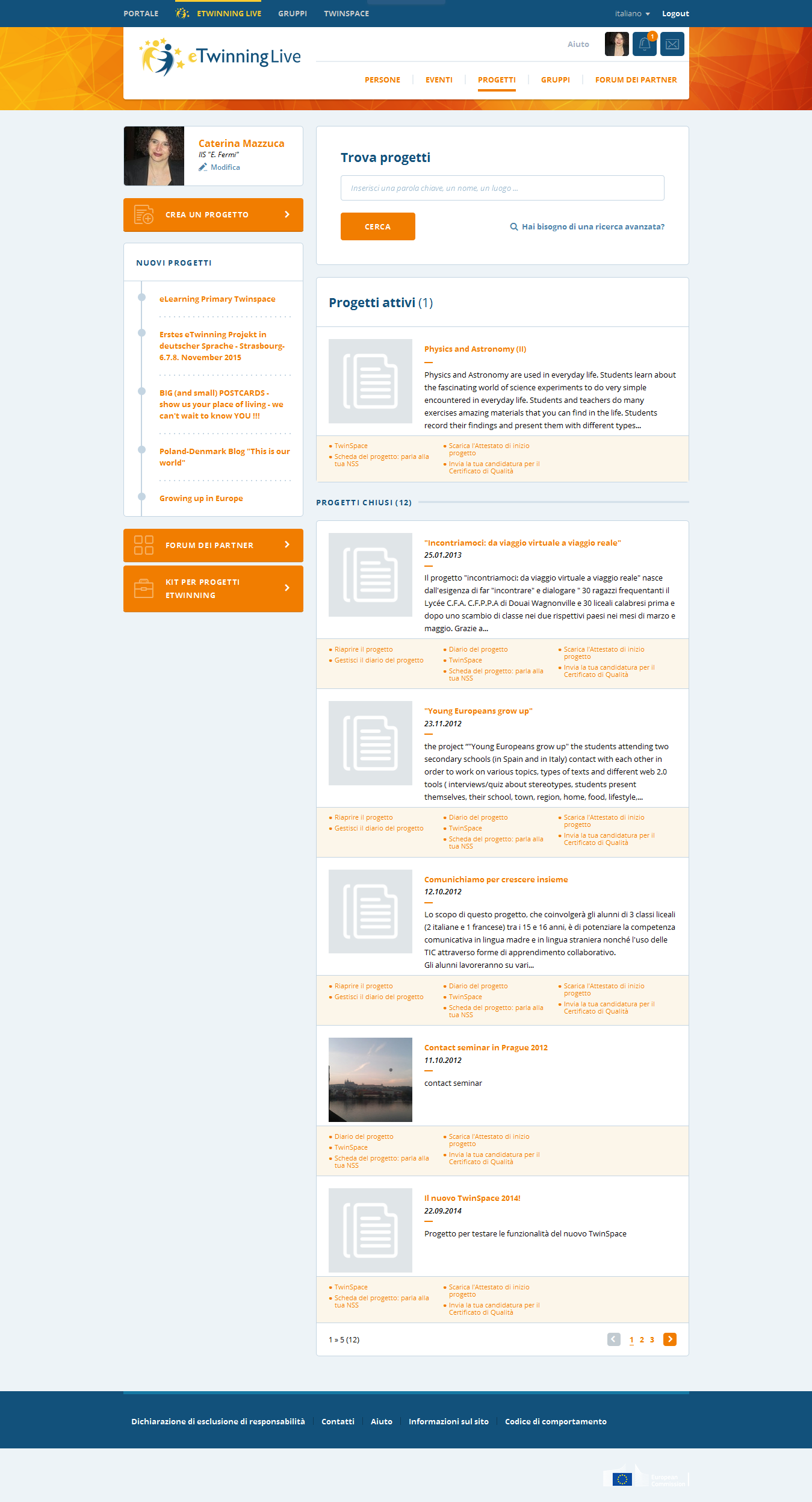 Gruppi
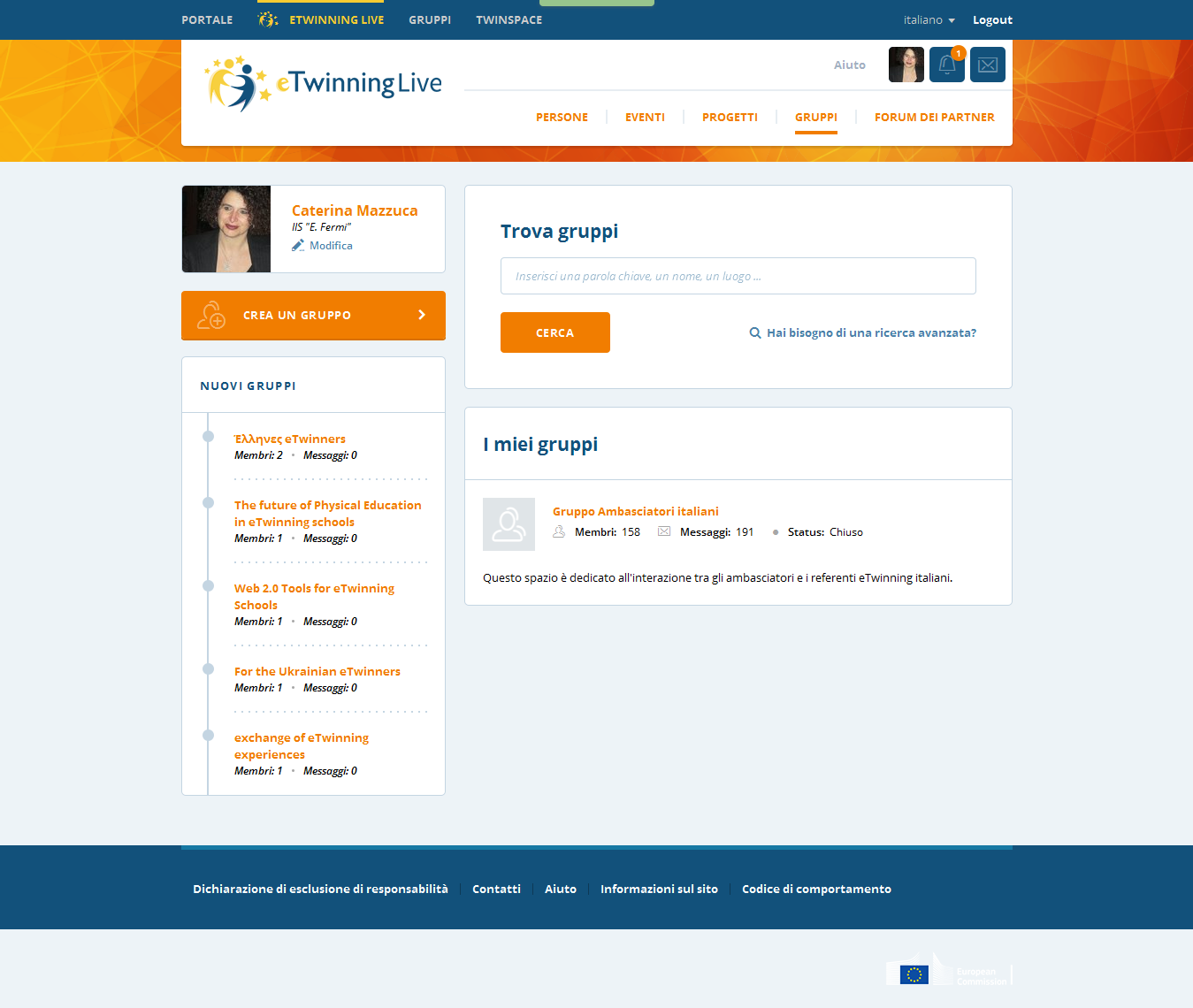 Forum dei partner
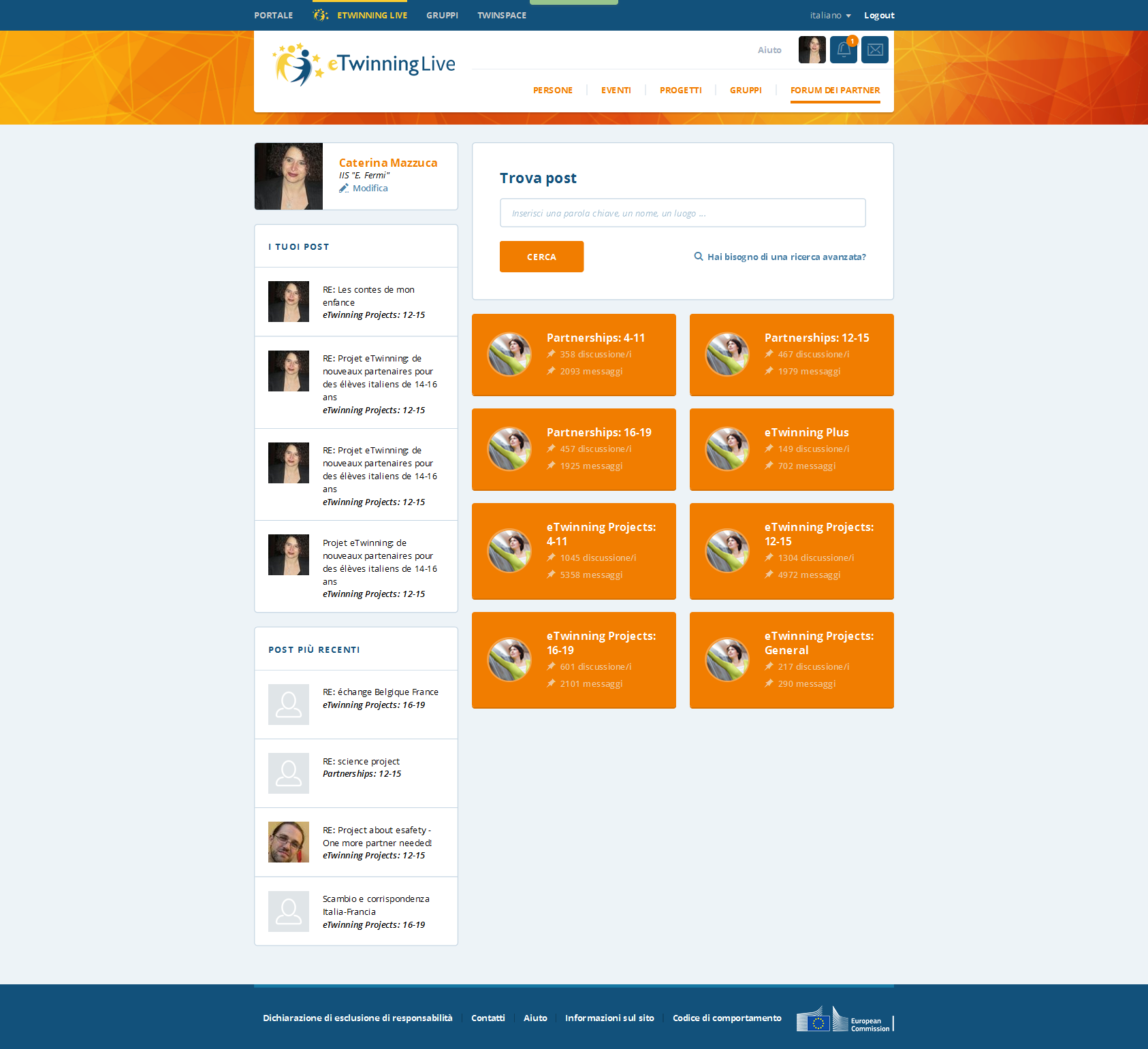 TwinSpace
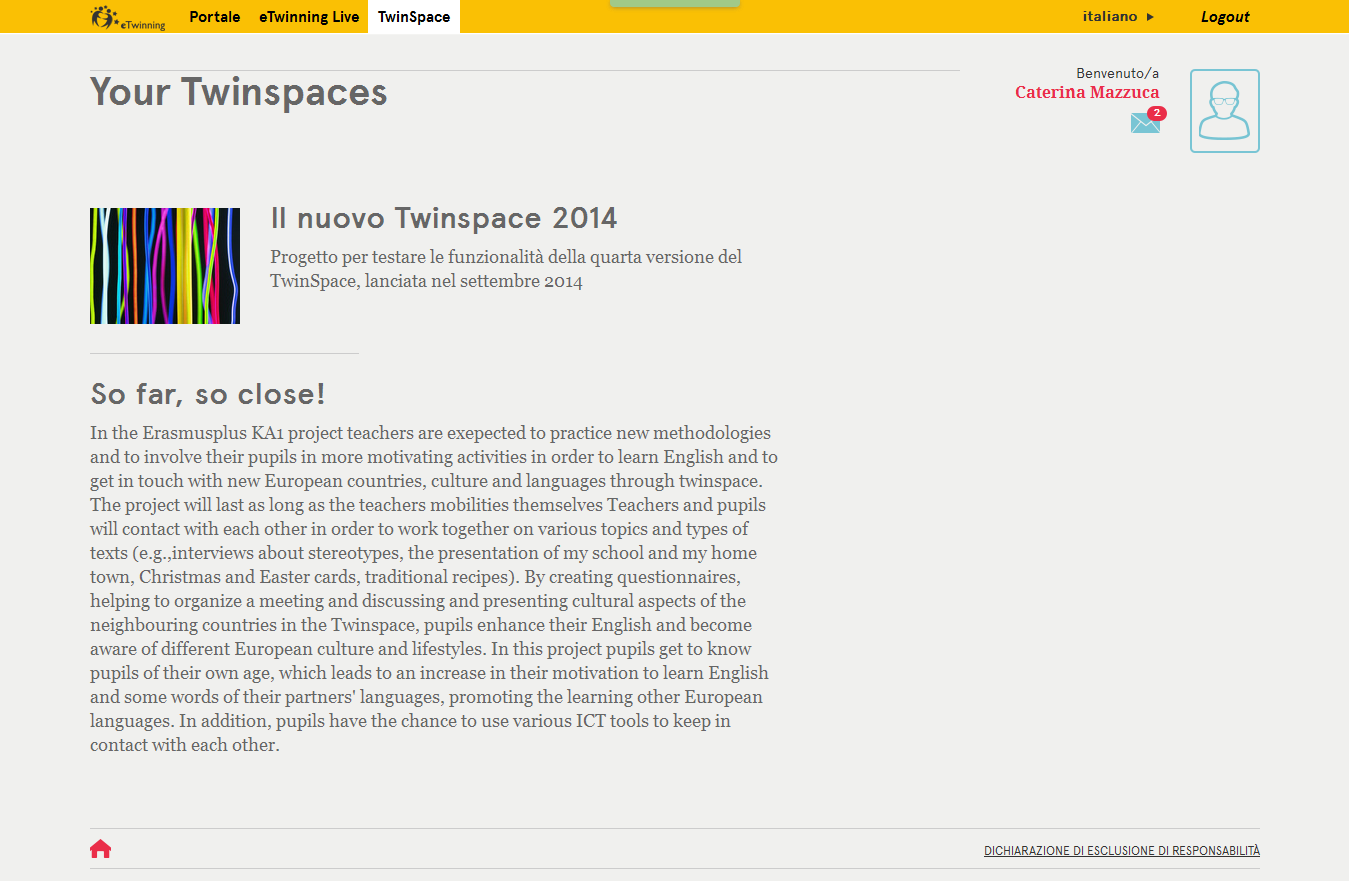 La mia posta
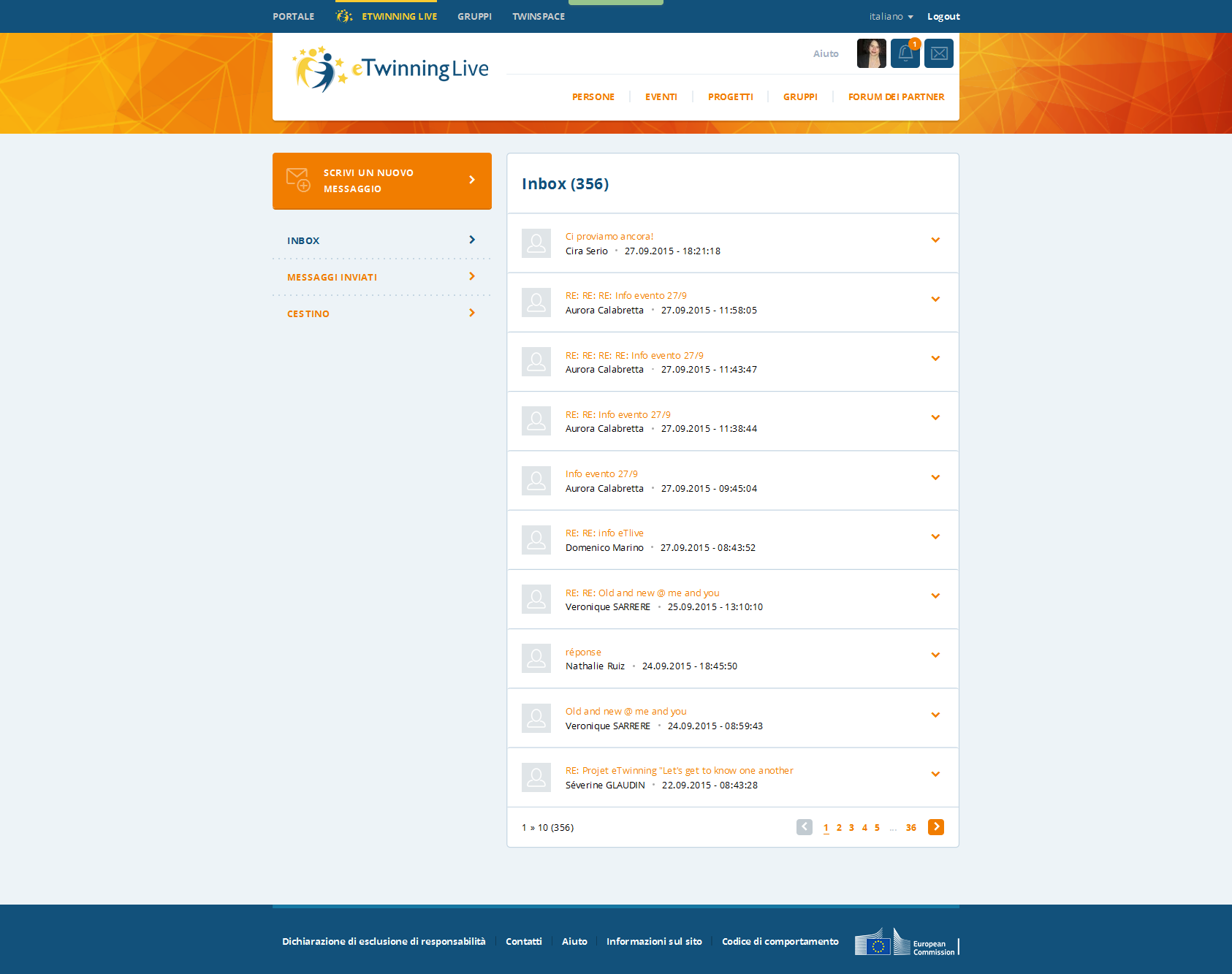 eTwinning 
ed i suoi strumenti: 
Il Twinspace
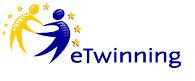 Il Twinspace
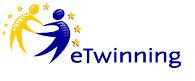 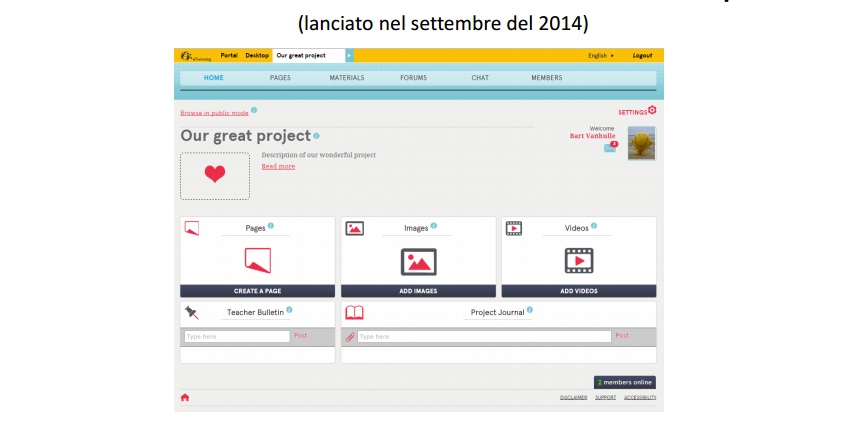 30
I progetti : cerca, crea, attiva
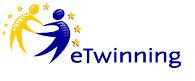 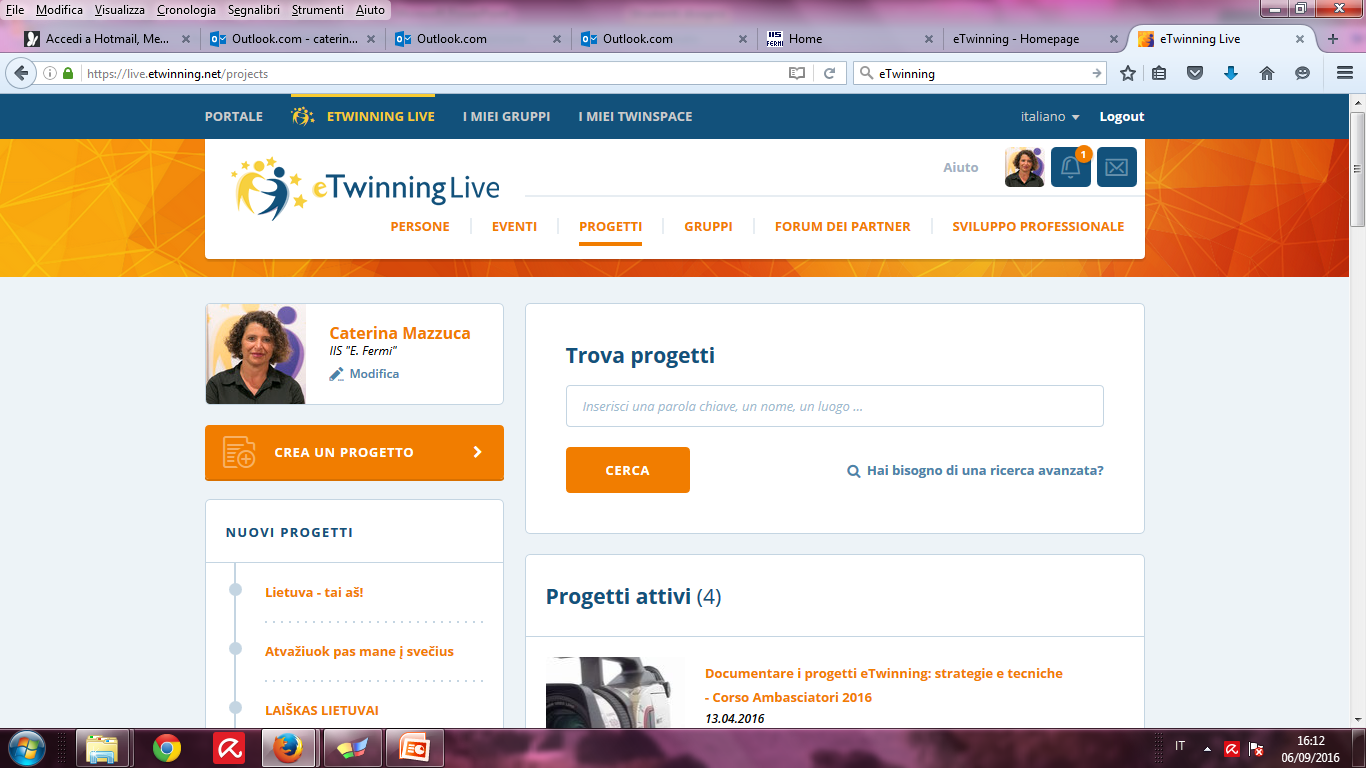 31
Come si utilizza il Twinspace
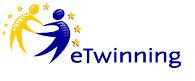 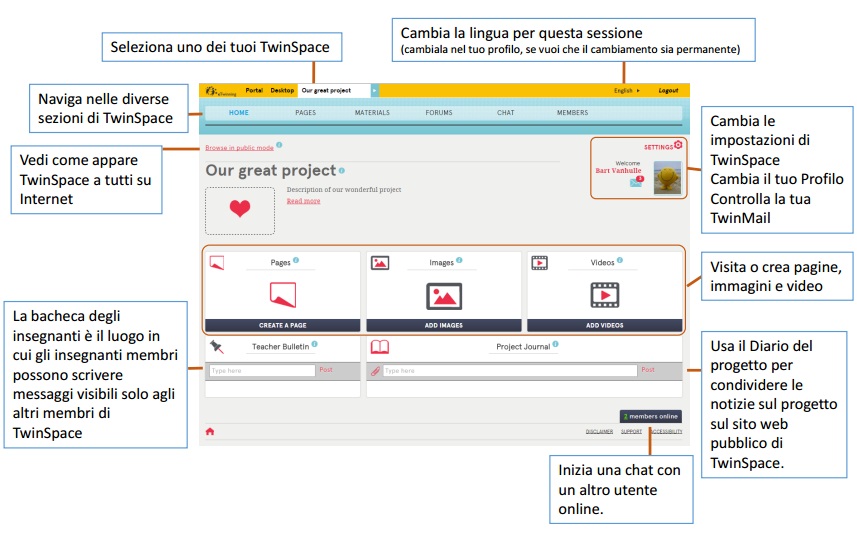 32
Il Twinspace : le immagini
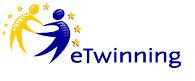 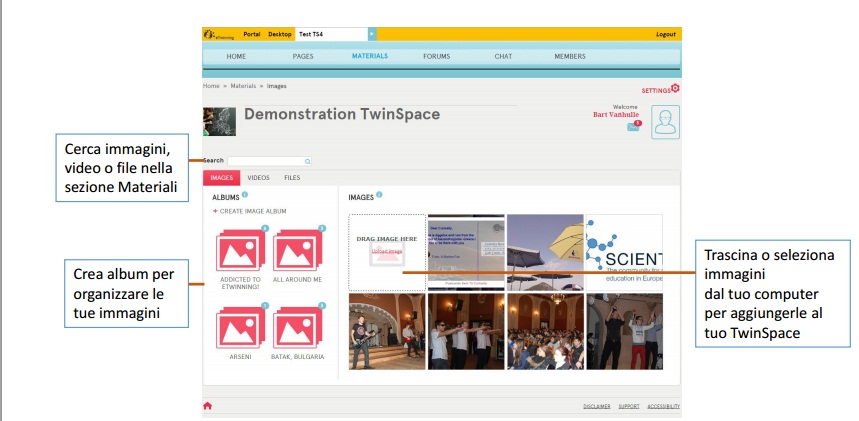 33
Il Twinspace : i video
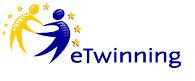 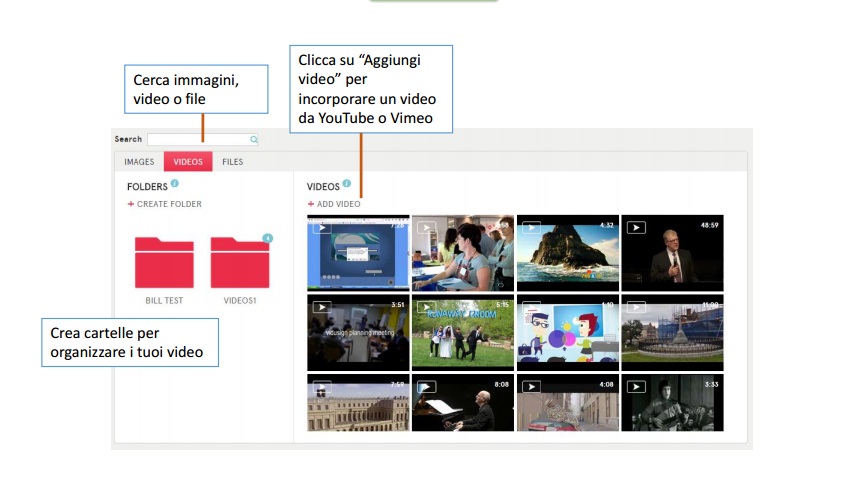 34
Il Twinspace : i file
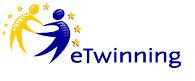 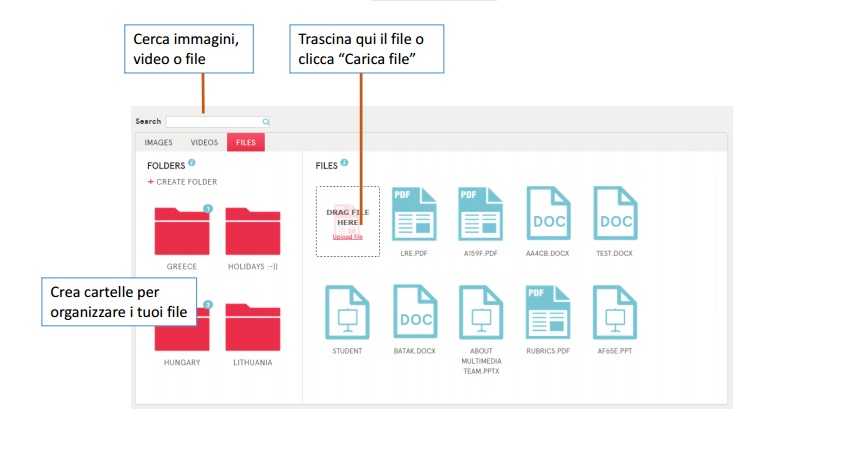 35
Il Twinspace : chat e videoconferenza
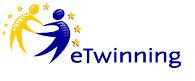 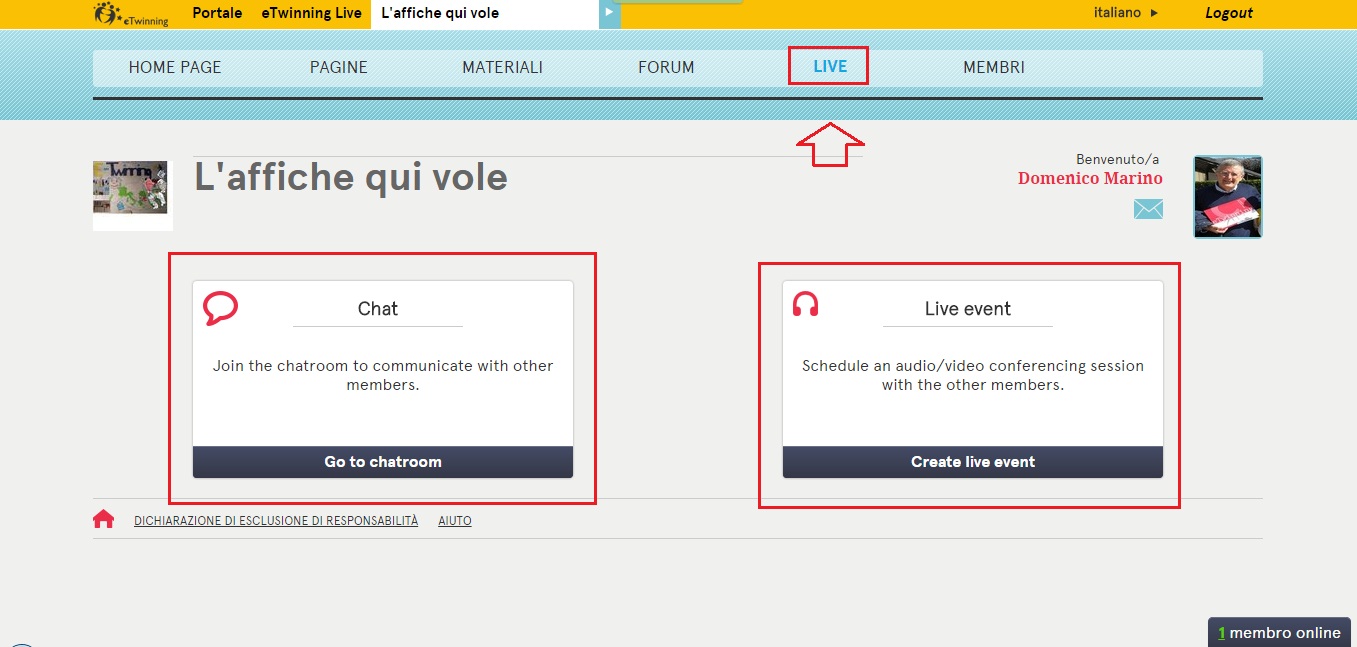 36
Il Twinspace : Twinmail
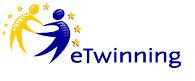 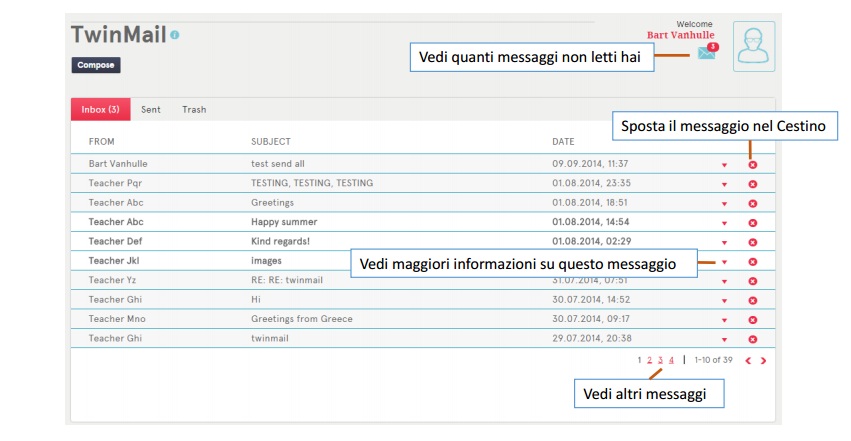 37
Attestato d’inizio progetto
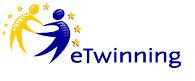 38
Il Quality label nazionale
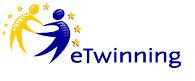 39
Attestato Quality Label alunni
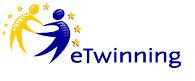 40
L’European quality label
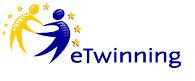 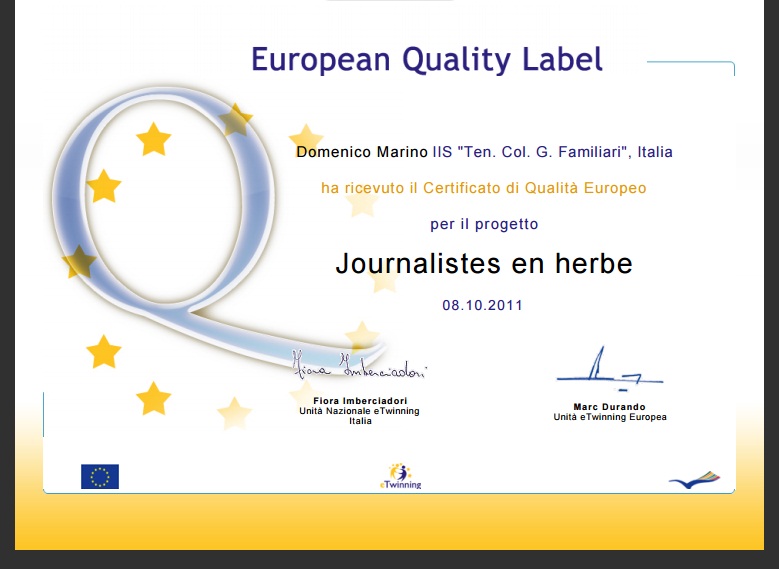 41